Seeing Things in Curved Mirrors
The mirrors can be aligned along a smooth curve so that they still all reflect light from the sun to the same spot.When light rays come from a distant source like the sun, they can be considered parallel.
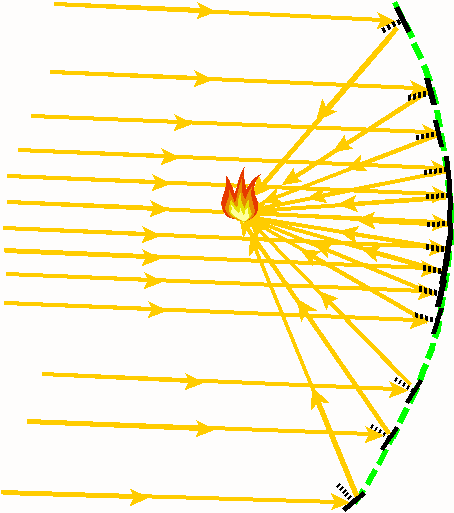 All incident light rays which are parallel to each other will reflect off any part of the smooth curve and pass through the same spot.This spot is called the Focus.
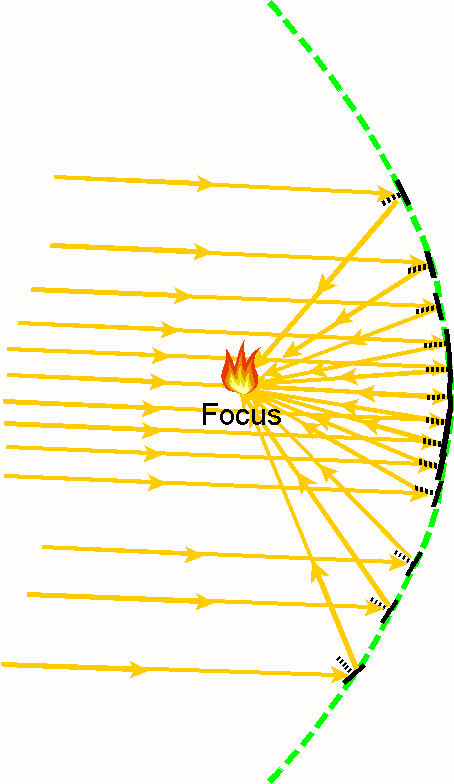 The Curve is called a Parabola. The symbol for the Focus is (F).Unfortunately, Parabolic mirrors are expensive to make.
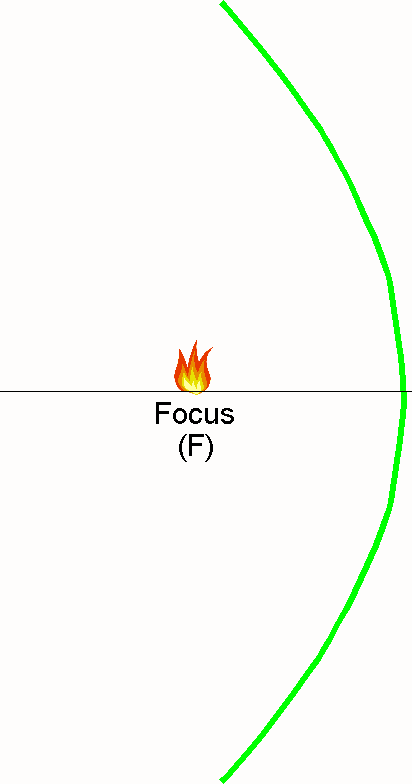 A circle can be drawn so that it closely matches the parabola near the central region.Fortunately, Circular (or in 3D, Spherical) mirrors are less expensive to make.
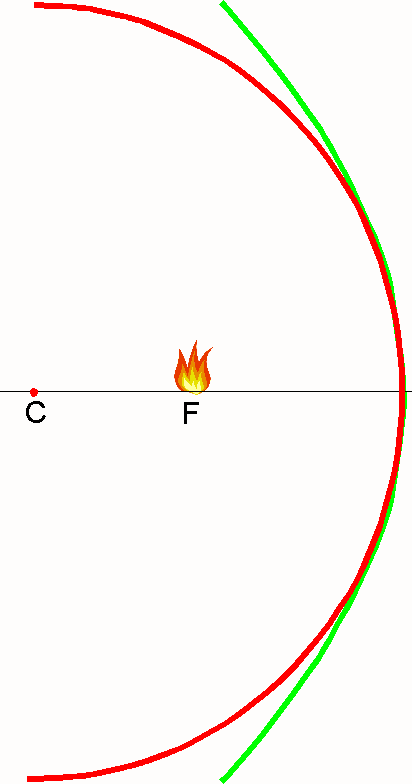 The symbol “C” stands for Centre of Curvature of the Spherical mirror.
[Speaker Notes: Use Kaleidoscope Mirrors (see Making Kaleidoscope Mirrors) and Flashlight with graph of a parabola and circle to show how the mirrors can be arranged in a parabola so that they all aim at the same spot (Focus). Obtain Graph from ParabolicSphericalMirrorDemoLegalSize.doc (Legal paper sized graph) and ParabolicSphericalMirrorDemoLetterSize.doc (Letter paper sized graph). 

When arranged in a circle so they do not all point at the focus. Only the mirror near the centre focus correctly. Mirrors arranged in a circle near the outside will not reflect light toward the Focus. This is called “Spherical Aberration”]
Most curved mirrors that are used have a Spherical instead of the more expensive (but better) Parabolic shape.Only a small portion of the  Spherical mirror is used so that it closely matches the properties of  a Parabolic mirror.
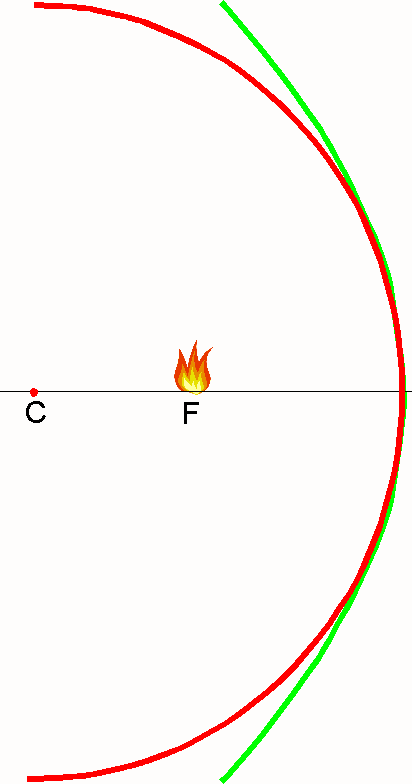 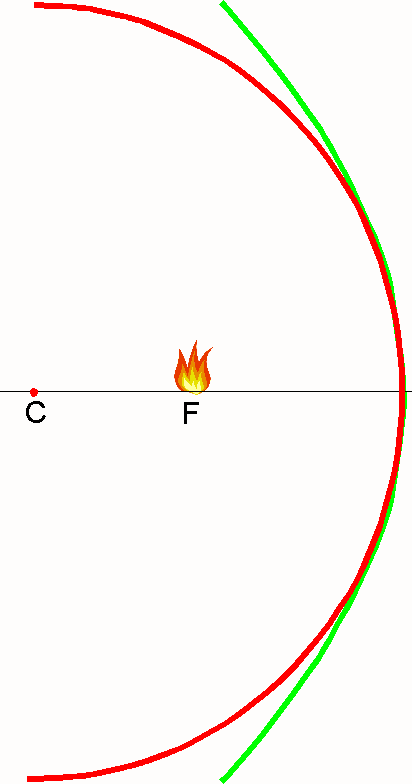 This is why curved mirrors often seem to be quite “flat”.
The inside of a sphere produces a concave mirror.

The outside produces a convex mirror.
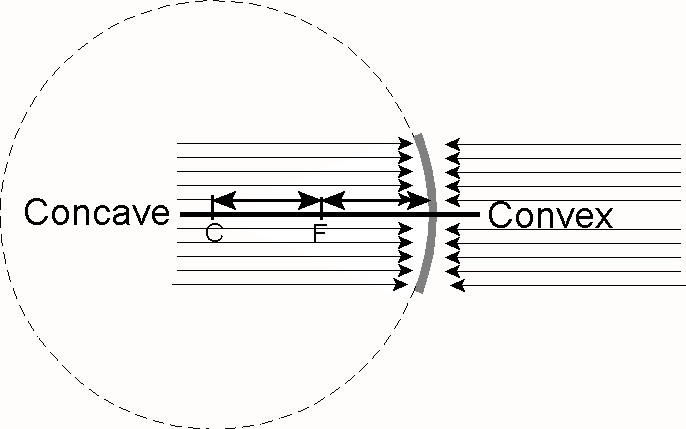 The Parts of a Concave Mirror
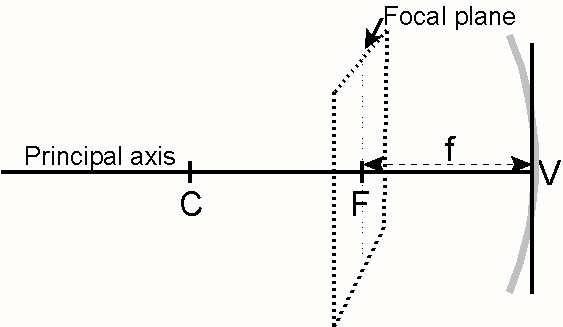 C  Centre of Curvature
F  Focus
f  Focal Length
V  Vertex
Concave Mirror Characteristic Rays
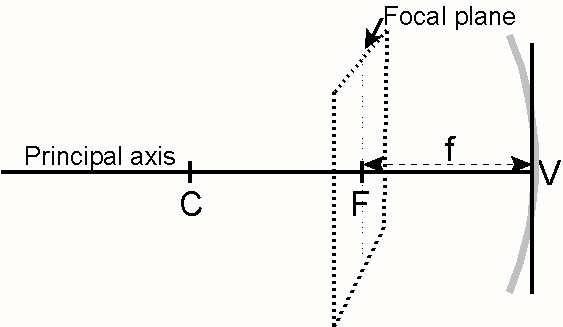 Concave  mirrors can produce images but they are more complicated than plane mirrors.
Concave  Mirror Characteristic Rays
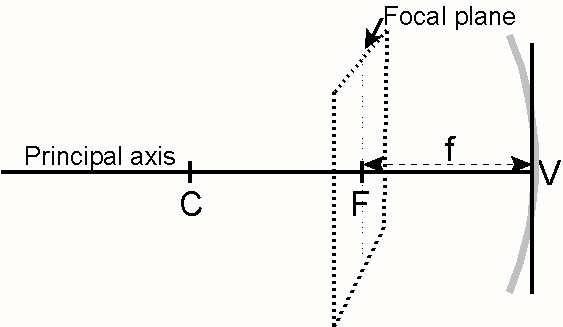 Certain light rays called “Characteristic Rays” always reflect the same way from a Concave mirror .

These Characteristic Rays can be used to predict what the images will look like.
[Speaker Notes: The Characteristic Rays should be demonstrated using a Laser Level and demonstration mirrors. These are sold through the STAO store.]
Concave Mirror Characteristic Rays
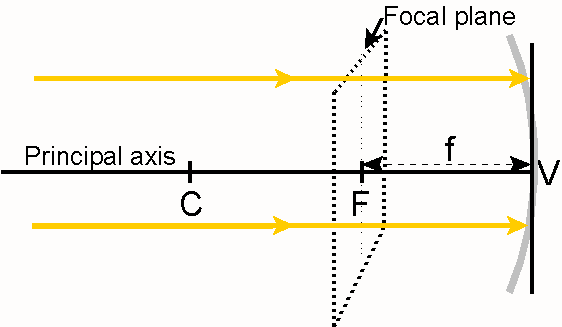 Any incident ray  parallel to the principal axis will……
[Speaker Notes: The Characteristic Rays should be demonstrated using a Laser Level and demonstration mirrors. These are sold through the STAO store .]
Concave Mirror Characteristic Rays
Any incident ray  parallel to the principal axis will 
reflect through the Focus.
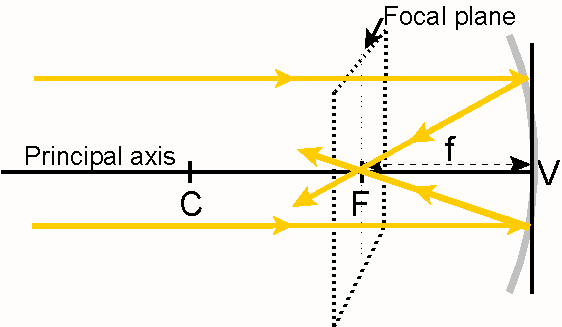 [Speaker Notes: The Characteristic Rays should be demonstrated using a Laser Level and demonstration mirrors. These are sold through the STAO store .]
Concave Mirror Characteristic Rays
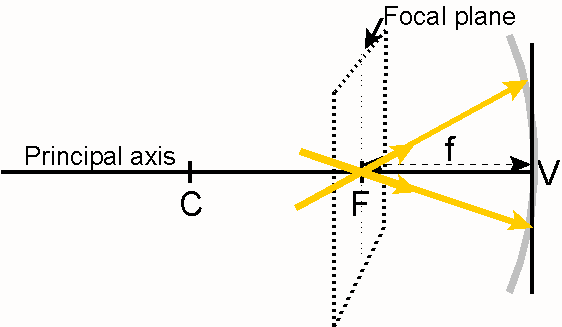 Any incident ray passing through the Focus will……
[Speaker Notes: The Characteristic Rays should be demonstrated using a Laser Level and demonstration mirrors. These are sold through the STAO store .]
Concave Mirror Characteristic Rays
Any incident ray passing through the Focus will 
reflect parallel to the principal axis.
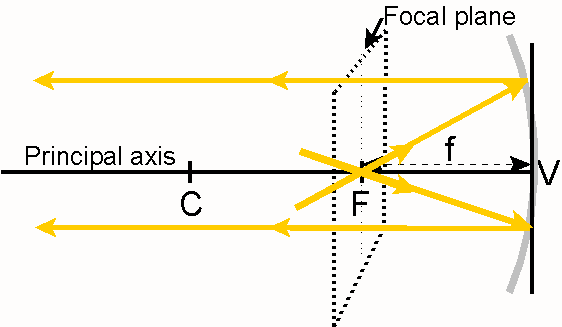 [Speaker Notes: The Characteristic Rays should be demonstrated using a Laser Level and demonstration mirrors. These are sold through the STAO store. 
The Characteristic Rays should be demonstrated using a Laser Level and demonstration mirrors. These are sold through the STAO store]
Concave Mirror Characteristic Rays
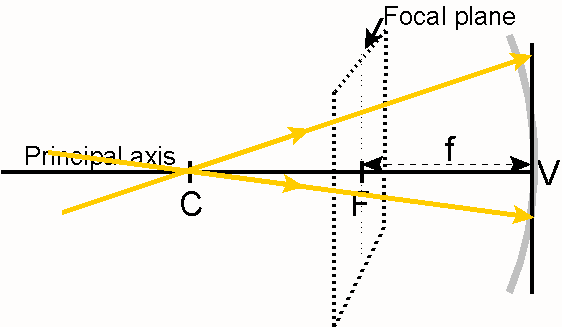 Any incident ray passing through the Centre of Curvature
 will……
[Speaker Notes: The Characteristic Rays should be demonstrated using a Laser Level and demonstration mirrors. These are sold through the STAO store.]
Concave Mirror Characteristic Rays
Any incident ray passing through the Centre of Curvature
 will reflect back upon itself.
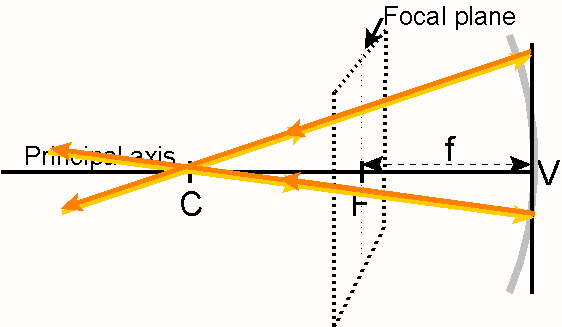 [Speaker Notes: The Characteristic Rays should be demonstrated using a Laser Level and demonstration mirrors. These are sold through the STAO store.]
Concave Mirror Characteristic Rays
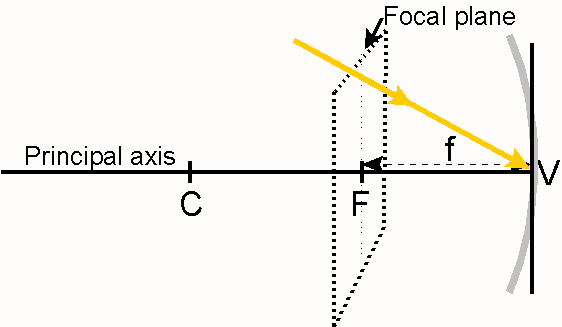 Any incident ray striking the Vertex will……
[Speaker Notes: The Characteristic Rays should be demonstrated using a Laser Level and demonstration mirrors. These are sold through the STAO store .]
Concave Mirror Characteristic Rays
Any incident ray striking the Vertex will reflect 
such that i = r.
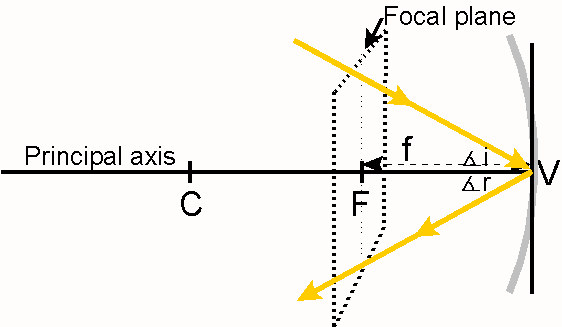 [Speaker Notes: The Characteristic Rays should be demonstrated using a Laser Level and demonstration mirrors. These are sold through the STAO store.]
If the OBJECT IS MOVED far beyond the Centre of Curvature, the image will move toward the Focus. 

If the OBJECT IS MOVED close toward the Focus, the image will move far beyond the Centre of Curvature. 

In order to produce a VIRTUAL IMAGE with CONCAVE MIRROR, an object must be placed between the Focus and the Vertex.
7)  In order to produce a REAL IMAGE with CONCAVE MIRROR, an object must be placed beyond the Focus (away from the mirror). 

8) In order to produce an UPRIGHT IMAGE with 	CONCAVE MIRROR, an object must be placed  between 	the Focus and the Vertex.                                    

In order to produce the LARGEST IMAGE POSSIBLE with CONCAVE MIRROR, an object must be placed close to the Focus.